سياست‌هاي حداکثر استفاده از توان داخلي
بهروز نوري
فهرست مطالب
1- مقدمه
2- تشريح مفاهيم موجود
3- تاریخچه سیاست‌های توسعه مولد و جايگاه سیاست‌های توان داخلي ذيل اين سياست‌ها
4- مؤلفه‌های اصلي سياست‌هاي توان داخلي 
5- مباحثي در دفاع از کاربرد سیاست‌های توان داخلي
6-  مباحثي عليه کاربرد سیاست‌های توان داخلي
7- مطالعه موردی: تحليل قوانين حمایت از توان داخلي در ايران
از 34
2
1- مقدمه
صنايع استخراجي كشورهاي مختلف ازجمله صنايع نفت، گاز و معدن، خواستگاه مفهوم توان داخلي
كاربرد نخست اصطلاح سیاست‌های توان داخلي در اوایل دهه 1970 در حوزه دریای شمال 
نتایج مختلف استفاده از آن‌ها در کشورهای دارای ذخایر گسترده نفت ‌و گاز 
عدم وجود بسته سياستي استاندارد و ابزاري كه براي هر كشور و در هر شرايطي بكار رود 
استفاده كشورها از اين سياست‌ها در جهت دستيابي به اهداف اجتماعي و اقتصادي ويژه و انتخاب ابزارهاي سياستي خاص در جهت هدف قرار دادن نواقص و كمبودها (كه شکست‌های بازار و روابط بيروني را شامل مي‌شود)
از 34
3
2- تشريح مفاهيم موجود
مفهوم توان داخلي، الزامات و سياست‌ها
تعاریف متفاوت "توان داخلي" در خارج و داخل کشورهای میزبان 
اصطلاحات مختلف "توان ملی"، "توان بومی"، "ارزش مشترک"، "ارزش در داخل کشور"، "مشارکت داخلی" و "مزایای صنعتی" بكار رفته در اين زمينه
 يكي از بهترين تعاريف:
توان داخلي، ارزشي اقتصادی است كه از طريق فعاليت‌هاي شركت‌ها و سرمايه‌گذاران خارجي صنعتي در كشور ميزبان افزوده مي‌شود
اهداف كلي اين سياست‌ها تأثیرگذاری مثبت بر اقتصاد داخلي و توسعه بنيان صنعتي يك كشور
از 34
4
2- تشريح مفاهيم موجود (ادامه)
مفهوم توان داخلي، الزامات و سياست‌ها (ادامه)
تعيين ميزان استفاده از توان داخلي در پروژه‌ها، ساخت‌وساز و ... بر اساس معيارهاي ذيل:
توسعه نيروي انساني
استخدام نيروي داخلي
آموزش نيروي داخلي
سرمايه‌گذاري بر روي تأمین‌کنندگان داخلي
توسعه داخلي خدمات
تأمین خدمات و تداركات از منابع داخلي
از 34
5
2- تشريح مفاهيم موجود (ادامه)
توان داخلي و بومی‌سازی
توان داخلي، معمولاً اشاره به ضوابطی دارد که از شرکت‌ها می‌خواهد تا از طریق انتقال فناوری، استفاده از زنجیره تأمین داخلی و ارائه فرصت‌های اشتغال به بومی‌ها، ارزش را در اقتصاد افزایش دهند. 
بومی‌سازی به معنی توسعه کسب‌وکارهای بومی است که به‌طور منظم از منابع داخلی استفاده می‌کنند، بومی‌ها را استخدام می‌کنند و مشتریان بومی را در اولویت ارائه خدمت قرار می‌دهند. 
سیاست‌های توان داخلي، شامل قوانینی است که توسط دولت‌های کشورهای تولیدکننده هیدروکربنی وضع  می‌شود تا ارزش اقتصادی را از طریق الزام شرکت‌ها به استخدام افراد بومی و تأمین کالاها و خدمات از منابع داخلی، افزایش دهد.
بومی‌سازی فعالیتی است به‌منظور ایجاد ظرفیت بومی و به‌کارگیری توان زنجیره ارزش داخلی و توسعه و به‌کارگیری نیروی کار بومی به‌منظور تأمین یا فراتر رفتن از اهداف قانونی توان داخلي
از 34
6
3- تاریخچه سیاست‌های توسعه مولد و جايگاه سیاست‌های توان داخلي
سياست‌هاي توان داخلي بخشی از مجموعه‏اي وسيع از مداخلات سیاسي به نام سیاست‌های توسعه مولد (يا سیاست‌های صنعتی) باهدف تقویت ساختار مولد يك اقتصاد ملی 
تلاش کشورها پس از جنگ جهانی دوم در جهت تنوع‌بخشي به بخش مولد خود 
افزایش حمایت از تولیدات داخلی و استفاده از آمیزه پیچیده ای‌ از سیاست‏ها، ازجمله سیاست‌های توان داخلي، باهدف حمایت از توسعه بخش مولد در اين دوران 
عکس شدن مسیر حرکت اغلب دولت‌هایی که سیاست‌های توسعه مولد را اتخاذ کرده بودند در دهه 1980
فشار برای آزادسازی تجارت و ایجاد سازمان تجارت جهانی و هم‏چنین نیاز به اجرای اصلاحات بازار در کشورهای درحال‏توسعه که با بحران بدهی روبرو بودند
از 34
7
3- تاریخچه سیاست‌های توسعه مولد و جايگاه سیاست‌های توان داخلي (ادامه)
بحران در ‏اعتماد به ‏اجماع واشنگتن از اواخر دهه 1990 در اثر نتایج ناامیدکننده در بسیاری از کشورهای درحال‏توسعه و بحران مالی آسیا 
برچیده شدن بسیاری از سیاست‌های توسعه مولد سنگین و پیچیده حاكم در کشورهای درحال‏توسعه در دهه 
تدوين سياست‏هايي جديد طی دهه‏هاي 1980 و 1990 
ازمیان‌رفتن سیاست‌هاي جایگزینی واردات 
ارائه مشوق‏هاي مالي توسط بسیاری از کشورها برای صادرات و سرمايه‏گذاري مستقيم خارجي:

بخشودگي‏های مالياتي براي بخش‌های خاص (مانند هتل‌ها و جنگل‏داری) 
تأسیس بانک‌های توسعه عمومی 
مشوق‏هاي مالي براي فعاليت‏هاي تحقیق و توسعه 
تدوين برنامه‌های توسعه صادرات
ارائه تسهیلات فناوری
تقویت خوشه‏ها
تدوین راهبردهایی برای حمایت از فناوری اطلاعات و ارتباطات
از 34
8
4- مؤلفه‌های اصلي سياست‌هاي توان داخلي
اهداف سیاستي
مشوق‌ها و تنبیه‏ها
سنجه‌هاي ارزيابي
از 34
9
4- مؤلفه‌های اصلي سياست‌هاي توان داخلي (ادامه)
اهداف سیاستي
افزایش ارزش‌افزوده بومی با استفاده از کالاهای تولید داخل به‌جای کالاهای وارداتی 
ایجاد اشتغال بومی به دلیل به‏كارگيري نیروی کار بومی به‏جاي نیروی کار خارجی
از 34
10
4- مؤلفه‌های اصلي سياست‌هاي توان داخلي (ادامه)
اهداف سیاستي (ادامه)
پرسش‌هایی که دولت‌ها باید پیش از شروع سیاست‌های توان داخلي پاسخ دهند:
چرا خود بازار نمي‏تواند سطوحي بالاتر از توان داخلي را ايجاد كند؟ 
آیا شكست‌هايي در بازار وجود دارند که نیازمند اقدام دولت‏اند؟ 
چرا در شرایط فعلی، استفاده از منابع بومی کارآمدترین حالت برای شرکتهای خارجی نیست؟
هزینه‌های پیاده‌سازی سیاست‌های توان داخلي (ازجمله هزینه‌های فرصت آن‌ها) چه قدرند؟ 
آیا پیاده‌سازی این سیاست‌ها منافع خالص بالقوه‌ای برای اقتصادی کشور خواهد داشت؟
آیا موانعی، ازجمله مقررات و الزامات قانونی ناشی از تعهدات بین‌المللی، بر سر راه پیاده‌سازی موفق این سیاست‌ها وجود دارند؟
آیا این سیاست‌ها می‌خواهند تأثیر فوری داشته باشند یا منافع میان‌مدت تا بلندمدت ایجاد کنند؟
از 34
11
4- مؤلفه‌های اصلي سياست‌هاي توان داخلي (ادامه)
اهداف سیاستي (ادامه)
طراحی سیاست‌های توسعه مولد به نحوی که:

با ديگر سياست‌هاي توسعه‌اي هم‏خوان باشند؛
نواقص بازار را لحاظ كنند؛
رقابت و شكل‌گيري اقتصاد كارآمد ملي را ارتقا دهند؛
باعث سرريز فناوري و دانش شوند؛
از توسعه مهارت‌هاي بومی حمایت كنند؛
هزينه‌هاي رعایت قوانین و مديريت را كاهش دهند؛
اقتصاد مقياس و توان داخلي را توسعه دهند.
از 34
12
4- مؤلفه‌های اصلي سياست‌هاي توان داخلي (ادامه)
مشوق‌ها و تنبیه‏ها
ایجاد مشوق‌ها برای هدایت رفتار شرکت‌ها در جهت اهداف توان داخلي 
قابليت تحميل هزينه و ايجاد منفعت بواسطه تمام برنامه‌هاي تشويقي سياست‌هاي توان داخلي
هزينه‌ها شامل اتلاف منابع مرتبط با حذف گزينه‌ها
منافع شامل مزایای اجتماعي مانند اشتغال‏زایی، تصویر خارجي مثبت و پايه مالياتي قوي‌تر با توسعه بخش تأمین بومي 
تخمين هزينه‌ها و منافع بالقوه، اولين مراحل طراحي كارآمد و اثربخش يك برنامه تشويقي 
مقايسه هزينه سازگار بودن و سازگار نبودن با قوانين، انگیزه يك شركت براي انطباق با مقررات
از 34
13
4- مؤلفه‌های اصلي سياست‌هاي توان داخلي (ادامه)
سنجه‌هاي ارزيابي
سنجه‌ها، شاخص‌ها و فرمول‌هاي ارزيابي، بخش محوري راهبردها و قوانين دولت‌ها درزمینهٔ توسعه توان داخلي 
اهميت بسيار زياد انتخاب سنجه‌ ارزيابي توان داخلي 
سمت‌وسو دادن رفتار قانون‌گذار و شركت‌ها توسط این سنجه‏ها
سنجه‌ها به‏ دو دسته‏اند:
توان شهروندان يا تأمین‌کنندگان داخلي براي ايفاي نقش به‏عنوان كارگر و توليدكننده خدمات و محصولات 
تلاش يك شركت، دولت يا تأمین‌کننده براي ارتقاي سهم داخلي خود درگذر زمان
از 34
14
4- مؤلفه‌های اصلي سياست‌هاي توان داخلي (ادامه)
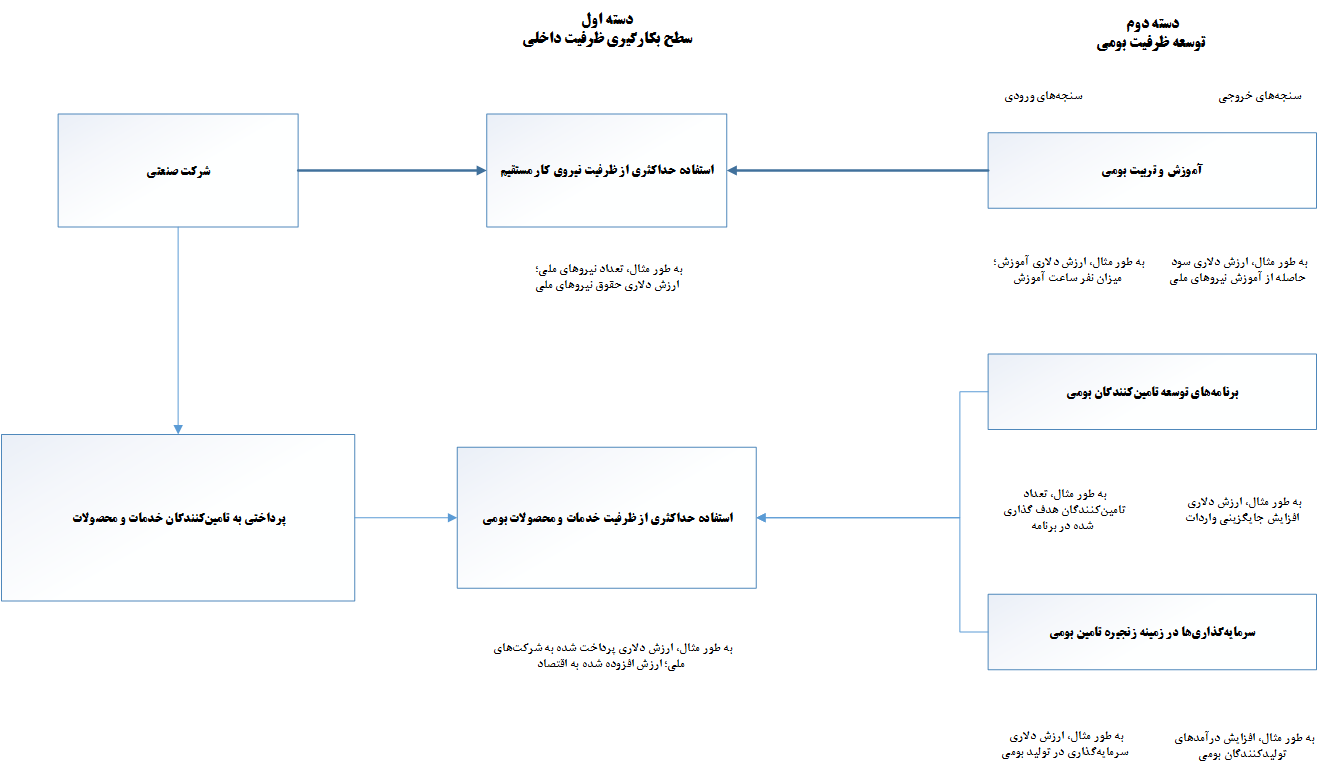 انواع سنجه‌هاي ارزيابي استفاده از توان داخلي و ارتقا آن
از 34
15
5- مباحثي در دفاع از سیاست‌های توان داخلي
افزايش ارزش‌افزوده
تنوع‏بخشی
کشف
جبران شکست بازار
یادگیری
اثرات جانبي مولد
حمایت از اشتغال و ديگر اهداف اجتماعی
حمايت از اشتغال در سطح ملي
جبران اثرات اجتماعی- اقتصادي فعالیت‌های بخش صنعتي بر جوامع منطقه‌اي و گروه‌هاي آسیب‌پذیر
از 34
16
6- مباحثی علیه سیاست‌های توان داخلي
عدم ‏توازن اهداف سیاستی با ابزارها
تخصيص نادرست منابع
مقررات بین‌المللی
چهارچوب نهادي
از 34
17
7- مطالعه موردی: بررسي قوانين حمایت از توان داخلي در ايران
قانون حداكثر استفاده از توان فني و مهندسي توليدي و صنعتي و اجرايي كشور در اجراي پروژه‌ها و ايجاد تسهيلات به‌منظور صدور خدمات (مصوب 1375)
قانون حداکثر استفاده از توان تولیدی و خدماتی در تأمین نیازهای کشور و تقویت آن‌ها در امر صادرات (مصوب 1391)
قانون حداکثر استفاده از توان تولیدی و خدماتی کشور و حمایت از کالای ایرانی (مصوب 1398)
از 34
18
7- مطالعه موردی: بررسي قوانين حمایت از توان داخلي در ايران (ادامه)
اهداف سیاستی
هدف هر سه قانون:
حداكثر استفاده از توان پژوهشي، طراحي، فني، مهندسي، توليدي، صنعتي، خدماتي و اجرائي كشور
تقويت توان فني و اجرايي كشور در اجراي كارهاي بزرگ و استفاده حداكثر از توان داخلي
از 34
19
7- مطالعه موردی: بررسي قوانين حمایت از توان داخلي در ايران (ادامه)
عناصر اصلی سیاستی
ارجاع کارهای خدمات مهندسی مشاور و پیمانکاری ساختمانی، تأسیساتی، تجهیزاتی و خدماتی صرفاً به‌ مؤسسات و شرکت­های داخلی مجاز است و در صورت عدم امکان با پیشنهاد دستگاه اجرایی و تصویب شورای اقتصاد از طریق مشارکت از شرکت‌های ایرانی- خارجی مجاز خواهد بود حداقل سهم ارزشی کار طرف ایرانی پنجاه‌ویک درصد (51%) تعيين شده است (قانون سال 1375).
از 34
20
7- مطالعه موردی: بررسي قوانين حمایت از توان داخلي در ايران (ادامه)
عناصر اصلی سیاستی
دستگاه‌های مشمول این قانون موظف‌اند در اجرای کلیه طرح‌ها و پروژه‌های خدماتی، ساخت، نصب و تأمین کالاها، تجهیزات، لوازم و فرآورده به‌گونه‌ای برنامه‌ریزی کنند که حداقل پنجاه‌ویک درصد (۵۱%) هزینه هر طرح و پروژه‌ آن‌ها به‌صورت کار در داخل کشور باشد (قانون سال 1391).
ارجاع کار توسط دستگاه­های مشمول این قانون صرفاً به مؤسسات و شرکت­های ایرانی ثبت‌شده در فهرست توانمندی‌های مندرج در سامانه ایجادشده ذیل این قانون مجاز است. در غیر این صورت و نیاز به استفاده از مشارکت ایرانی- خارجی (با سهم شرکت ایرانی حداقل پنجاه‌ویک ‌درصد (51%)) ارجاع کار با پیشنهاد بالاترین مقام دستگاه اجرائی و تصویب هیئت نظارت این قانون، مجاز خواهد بود (قانون سال 1398).
از 34
21
بررسي قوانين حمایت از توان داخلي در ايران (ادامه)
مصادیق کالاهای ایرانی مشمول این ماده بر اساس معیارهای متناسب با شرایط اقتصادی و تجاری کشور از قبیل ارزش‌آفرینی، سهم ساخت داخل، حق‌الامتیاز، اشتغال‌زایی، انتقال دانش فنی، زنجیره ارزش، مزیت‌های نسبی و غیره توسط کارگروهی با مسؤولیت وزارت صنعت، معدن و تجارت و با عضویت نمایندگان وزارتخانه‌های امور اقتصادی و دارایی، جهاد کشاورزی و بهداشت، درمان و آموزش پزشکی، سازمان برنامه‌وبودجه کشور و اتاق‌های مرتبط تعیین خواهد شد (قانون سال 1398)
از 34
22
7- مطالعه موردی: بررسي قوانين حمایت از توان داخلي در ايران (ادامه)
تحلیل: همان‌گونه كه مشخص است در هر سه اين قوانين اولويت با شركت‌هاي داخلي و سپس شركت‌هاي داخلي-خارجي است و درصورتی‌که اين دو نوع شركت توان نداشته باشند با صلاحديد مراجع ذيصلاح كار به شركت‌هاي خارجي ارجاع خواهد شد. در هر سه مورد تنها سهم شرکت برمبنای 51% داخلی مشخص گردیده و مشخص نشده که این درصد شامل چه فعالیت­هایی می­شود. در مورد نیروی انسانی نیز موردی به‌عنوان شاخص مشخص نشده است.
از 34
23
7- مطالعه موردی: بررسي قوانين حمایت از توان داخلي در ايران (ادامه)
ابزارهای سیاستی (قانون سال 1375)
کلیه دستگاه‌های مشمول اين قانون موظف بودند حداقل شش ماه قبل از برگزاری مناقصه لیست انواع فناوري‌ها، تجهیزات و مواد اولیه موردنیاز خود را در اختیار سازمان پژوهش‌های علمی و صنعتی ایران قرار دهند. این سازمان موظف بوده است در کمتر از یک ماه لیست فوق را منتشر و به اطلاع کلیه محققین و مبتکرین کشور برساند.
بانك مركزي جمهوري اسلامي ايران موظف بود نسبت به موارد زير اقدام نمايد:
گشايش اعتبار و يا صدور مجوز گشايش اعتبار توسط بانك‌هاي تجاري
صدور ضمانت‌نامه‌هاي موردنیاز شركت‌ها و مؤسسات براي مناقصه‌ها و قراردادهاي موضوع اين قانون
افتتاح حساب ارزي و نيز صدور اجازه استفاده مستقيم از ارزي برای شرکت‌های داخلی
وزارت امور اقتصادي و دارايي مكلف بوده است که:
پوشش بيمه قراردادهاي موضوع اين قانون بخصوص در مورد تضمین پرداخت و ضمانت‌نامه‌ها
خروج ماشين‌آلات و تجهيزات موردنیاز فعاليت در خارج از كشور مجاز باشد
تسهيلات لازم براي خروج مصالح، لوازم و كالاهاي مصرفي موردنیاز اجراي قراردادهاي خارج از كشور ایجاد شود
از 34
24
7- مطالعه موردی: بررسي قوانين حمایت از توان داخلي در ايران (ادامه)
ابزارهای سیاستی (قانون سال 1391)
وزارت صنعت، معدن و تجارت موظف بوده است با همکاری سازمان‌ها، انجمن‌ها، اتحادیه‌(سندیکا)های تولیدی و خدماتی مرتبط، هر شش ماه یک‌بار فهرست کالاها، تجهیزات، لوازم و فرآورده‌های ساخت داخل و ظرفیت تولیدی آن‌ها را استخراج و در دسترس قرار دهد
دولت مکلف بوده به‌منظور تسریع در پرداخت مطالبات پیمانکاران طرح‌های صنعتی و معدنی در چهارچوب بودجه سنواتی اوراق مشارکت منتشر نماید
بانک مرکزی جمهوری اسلامی ایران موظف بوده واریز و برداشت از حساب‌های ارزی را به نحوی تسهیل نماید
دولت مجاز بوده ترتیبی اتخاذ نماید تا شرکت‎های صنعتی و معدنی با صدور اوراق مشارکت شرکتی رتبه‎بندی شده در چهارچوب قانون توسعه ابزارها و نهادهای مالی جدید بخشی از نیازهای مالی خود را تأمین کنند
دولت موظف بوده است به طراحی و استقرار نظام بیمه حمایتی مصرف‌کنندگان تولیدات و خدمات داخلی اقدام کند
لیست اولویت‌ها هرساله به‌منظور سرمایه‌گذاری در صنایع اولویت‌دار و یا حل مشکل واحدهای صنعتی، معدنی موجود در قالب یارانه سود تسهیلات یا کمک‌های فنی – اعتباری در بودجه‌های سنواتی پیش‌بینی شود
از 34
25
7- مطالعه موردی: بررسي قوانين حمایت از توان داخلي در ايران (ادامه)
ابزارهای سیاستی (قانون سال 1398)

وزارت صنعت، معدن و تجارت موظف است درگاه متمرکز دسترسی به سامانه‌های دستگاه‌های مرکزی و نیز فهرست توانمندی‌های تولید و عرضه کالاها، خدمات، پیمانکاری طراحی- ساخت و فناوری‌های داخلی را برای دسترسی کلیه تأمین‌کنندگان، تولیدکنندگان، محققین و مبتکرین کشور ایجاد کند و عمق ساخت داخل محصولات داخلی و نصب برچسب نشان‌دهنده درصد عمق ساخت داخل بر روی محصولات را حداکثر طی دوره دوساله تعیین و در سامانه متمركز درج کند
کلیه دستگاه­های مشمول این قانون موظف‌اند پس از تصویب پروژه‌های خود نسبت به انتشار فهرست و مشخصات آن­ها در سامانه اقدام کنند و فهرست کالاها و خدمات خارجی موردنیاز پروژه‌ها و همچنین نیازهای دوران بهره‌برداری پروژه‌های خود را با ذکر مشخصات فنی و استانداردهای مربوطه در سامانه موضوع این ماده اعلام کنند
وزارت صنعت، معدن و تجارت موظف است ثبت سفارش کالاهای مصرفی و مصرفی بادوام خارجی دارای مشابه ایرانی را که باکیفیت مناسب و به میزان کافی تولیدشده باشد تا پایان مدت قانون برنامه پنج‌ساله ششم ممنوع نموده و یا از موانع تعرفه‌ای و فنی جهت مدیریت واردات استفاده کند
از 34
26
7- مطالعه موردی: بررسي قوانين حمایت از توان داخلي در ايران (ادامه)
ابزارهای سیاستی (قانون سال 1398)

پیوست فناوری قرارداد جزء لاینفک قرارداد محسوب می‌شود و این پیوست را در کلیه طرح‌ها و ارجاع کار مبتنی بر سند چشم‌انداز، نقشه جامع علمی کشور، سیاست‌های علم و فناوری و اقتصاد مقاومتی تهیه و همراه با سایر مستندات فنی و اقتصادی طرح برای تصویب به شورای اقتصاد ارائه شود.
از 34
27
7- مطالعه موردی: بررسي قوانين حمایت از توان داخلي در ايران (ادامه)
تحلیل: همان‌گونه که مشخص است این قانون به‌تدریج کامل­تر شده و بسیاری از موارد مانند عمق ساخت داخل و وظایف نهادی روشن­تر شده است؛ اما تفاوت عمده قانون سال 1398 با دو قانون قبلی بحث پیوست فناوری و مباحث مرتبط با توسعه علم و فناوری است که در دو قانون قبلی به آن اشاره­ای نشده است. دومین تفاوت متمایز این قانون با قوانین سال‌های 1375 و 1391 سامانه یکپارچه است که به نظر می­رسد در صورت اجرای مناسب شفافیت و یکپارچگی را به همراه خواهد داشت و در اجرای مؤثرتر این قانون تأثیر خواهد گذاشت.
از 34
28
7- مطالعه موردی: بررسي قوانين حمایت از توان داخلي در ايران (ادامه)
مشوق‌ها:
کارگران ایرانی اعزامی موضوع قراردادهای صدور خدمات فنی از پرداخت هرگونه عوارض و مالیات معاف بوده‌اند (قانون سال 1375 و 1391).
افزایش سرمایه بنگاه‌های اقتصادی ناشی از تجدید ارزیابی دارایی‌های آن‌ها، به مدت پنج سال از شمول مالیات معاف بوده است (قانون سال 1391).
دولت موظف بوده است مشوق‌های صادراتی کالا و خدمات را به نحوی طراحی کند که منجر به افزایش تولید صادرات گرا شود. اولویت استفاده از مشوق‌ها با آن دسته از تولیدکنندگانی در سرزمین اصلی یا مناطق آزاد بوده که تولیدات و خدمات آن‌ها از مزیت برخوردار بوده‌اند (قانون سال 1391).
به‌منظور تقویت تحقیق و توسعه، مشوق‌های بیمه‌ای، مالیاتی و ارتقای دانشگاهی اعمال می‌شود (قانون سال 1398)
از 34
29
7- مطالعه موردی: بررسي قوانين حمایت از توان داخلي در ايران (ادامه)
جریمه‌ها:
وزارت صنعت، معدن و تجارت موظف بوده از ثبت سفارش کالاها، تجهیزات، لوازم و فرآورده‌هایی که احکام قانون حداکثر استفاده از توان تولیدی و خدماتی را رعایت نکرده‌اند جلوگیری کند (قانون سال 1391).
عدم رعایت عمدی مفاد این قانون جرم محسوب و مرتکب به مجازات مقرر محکوم می‌شود. (قانون سال 1398)
از 34
30
7- مطالعه موردی: بررسي قوانين حمایت از توان داخلي در ايران (ادامه)
تحلیل: همان‌طور كه مشخص است در مورد قوانين سال‌هاي 1375 و 1391 مشوق‌ها فقط مربوط به صدور نيروي كار و خدمات بوده است و مشوقي براي ارتقا توان داخلي در نظر گرفته نشده است. اين در حالی است كه در قانون جديد هيچ بندي درزمینهٔ صادرات وجود ندارد و مشوق‌ها بيشتر در زمينه‌هاي تحقيق و توسعه هست كه نشان از تغيير رويكرد دارد. درزمینهٔ جريمه‌ها مشهود است كه در قانون 1375 هيچ جریمه‌ای وجود ندارد درصورتی‌که در مورد قانون سال 1391 تنها يك بند به‌صورت كلي به اين مورد اختصاص‌یافته و در قانون 1398 اين جريمه‌ها سنگين‌تر شده و جزييات آن به‌صورت كامل اعمال‌شده است
از 34
31
7- مطالعه موردی: بررسي قوانين حمایت از توان داخلي در ايران (ادامه)
سنجش و پایش
سازمان برنامه‌وبودجه موظف به نظارت کلی بر این امر بوده است (قانون سال 1375)
قوه قضائیه در حدود اختیارات خود مکلف است شعبه یا شعباتی از دادگاه‌های عمومی را برای رسیدگی و صدور حکم تخلفات ناشی از عدم اجرای قانون حداکثر استفاده از توان تولیدی و خدماتی توسط بخش‌های دولتی و غیردولتی اختصاص دهد (قانون‌هاي سال 1391)
از 34
32
7- مطالعه موردی: بررسي قوانين حمایت از توان داخلي در ايران (ادامه)
سنجش و پایش (قانون سال 1398)
تشکیل هیئت نظارت این قانون با استفاده از امکانات و نیروهای موجود دستگاه‌های اجرائی 
به‌منظور نظارت مستمر مجلس شورای اسلامی، ارسالموارد تخلف احرازشده توسط این هیئت، همراه با کلیه اسناد و مدارک به مجلس شورای اسلامی 
به‌منظور اجرای این قانون در شرکت‌های دولتی مشمول اين قانون مقرر می‌شود:

بازرس یا بازرسان شرکت‌های مشمول این قانون مکلف‌اند نحوه اجرای کلیه احکام و مقررات این قانون را بررسي كنند و به مجامع ارائه نمايند
دستگاه‌ها مکلف‌اند گزارش عملکرد خود را با تأیید بالاترین مقام مسئول دستگاه مرکزی، هر سه ماه به هیئت نظارت این قانون ارائه کنند
قوه قضائیه در حدود اختیارات خود مکلف است حداکثر ظرف مدت سه ماه از ابلاغ این قانون شعبه یا شعبی از دادگاه‌های عمومی را به‌طور ویژه برای رسیدگی و صدور حکم در خصوص جرائم موضوع این قانون اختصاص دهد
وزارت صنعت، معدن و تجارت مکلف است عملکرد اجرای این قانون را هر سه ماه یک‌بار به مجلس شورای اسلامی گزارش کند
از 34
33
7- مطالعه موردی: بررسي قوانين حمایت از توان داخلي در ايران (ادامه)
تحلیل: همان‌گونه كه مشخص است در مورد نظارت و ارزيابي نيز قانون جديد سخت‌گیرانه‌تر بوده و اين در حالی است كه در قانون 1375 تنها سازمان برنامه‌وبودجه وظيفه نظارت و ارزيابي را داشته است در قانون 1391 قوه قضاييه اين مسئوليت را برعهده‌گرفته است و در قانون جديد علاوه بر اين دو نهاد بازرساني نيز وظيفه نظارت مستمر را برعهده‌گرفته دارند. به نظر مي‌رسد كه در هر سه قانون تنها شاخصي كه صریحاً عنوان‌شده است ميزان 51% است و در قانون جديد بسياري از این شاخص‌ها به عهده هیئت‌های نظارت و ارزيابي و نهادهاي مسئول سپرده‌شده است.
از 34
34